Acidimetric Titration
Lecturer  Luma Amer
Department of Pharmaceutical Chemistry/Collage of pharmacy 3 rd stage:  1stlab.
Acidimetric Titration
Theory of acidimetry:
Acidimetry, essentially involves the direct or residual titrimetric analysis of alkaline substances (bases) employing an aliquot of acid and is provided usually in the analytical control of a large number of substances. Examples:
    (a) Organic substances: urea, sodium salicylate, diphenhydramine.
   (b) Inorganic substances : sodium bicarbonate, milk of magnesia, ammonium chloride, calcium hydroxide, lithium carbonate, zinc oxide etc.

  Direct titration method
  Residual titration method
Assay of Sodium Carbonate
Introduction:
Sodium carbonate, Na₂CO₃, is a sodium salt of carbonic acid.
Formula: Na2CO3 , Molar mass: 105.9885 g/mol
a crystalline heptahydrate, which readily effloresces to form a white powder.
Soluble in water and very slightly soluble in alcohol,
odorless powder that absorbs moisture from the air, has an alkaline taste, and forms a strongly  alkaline water solution.
Uses:
for dermatitis’s, mouthwash, vaginal douche; veterinary use as emergency emetic.
In solution to cleanse skin, in eczema,to soften scabs of ringworm.
Principle:
Assay of  Na2CO3  with what? 
Type of titration ?
Direct acid base titration method .
Against 1.5N sulphuric acid and by using methyl orange solution as indicator.
 . The equation of reaction is:   
 Na2CO3 + H2SO4                             Na2SO4 + H2O + CO2
Yellow (orange)                                             pink
                ph= 4.6                                                                ph=   3.2
 






Before titration                                                         at the end point
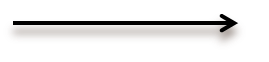 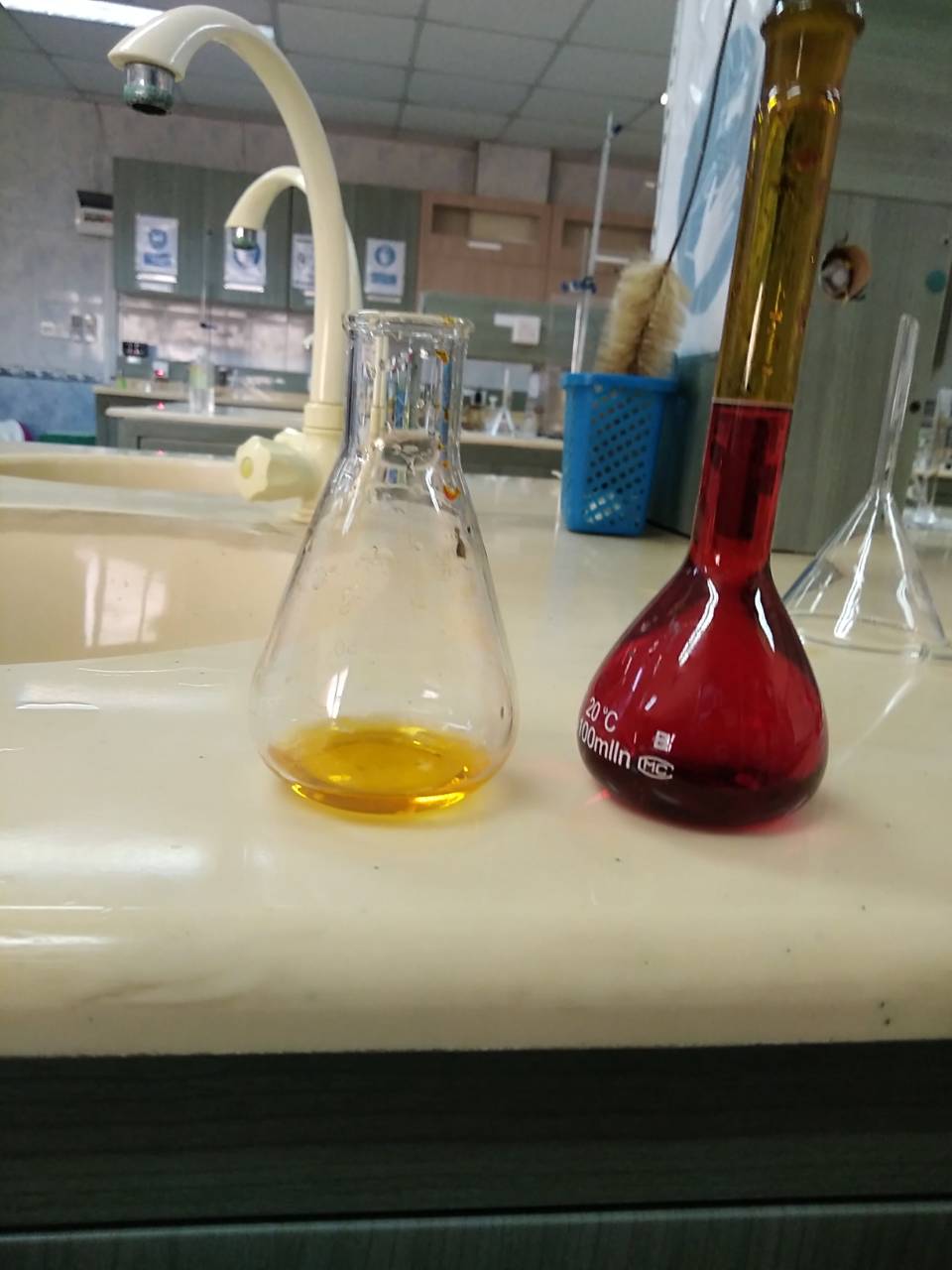 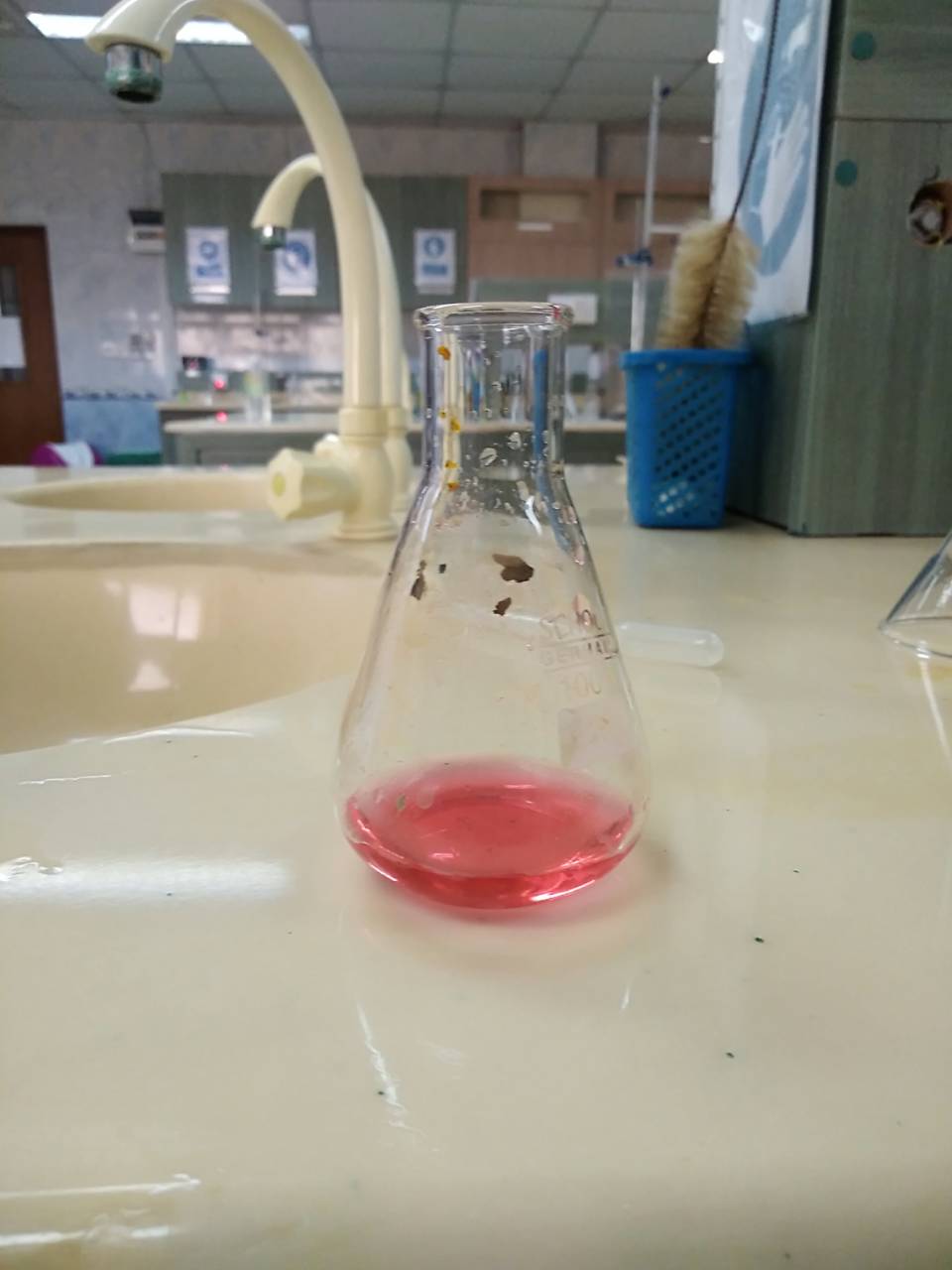 Procedure:
1- Weigh accurately about 1.00 g, of sodium carbonate in a                     suitable beaker.
2-   Dissolve it in 20 ml of water (DW).
Notice: you will get turbid (cloudy) solution, Wait until it becomes clear.
3- Transfer 10 ml from previous solution to a conical flask.
4-Add two drop of methyl orange solution as indicator.
5- Fill the burette with 1.00 N sulphuric acids.
6- Titrate with 1.00 N sulphuric acids.
7- Repeat the titration method and take the mean for the end point Values.
Calculation:
% Na2CO3 = V x N x meq. wt. x 100 / wt of sample

Each ml of 1 N sulphuric acid is equivalent to 0.053g   of Na2CO3

Each ml of 1.5 N sulphuric acid is equivalent to 0.0795  gm of Na2CO3.



Cognate Assays: Sodium bicarbonate; sodium salicylate tablets.
Procedure (2)
1- From hood NO.1  using measuring cylinder transfer 5ml from Na2CO3 solutions to your conical flask.
2-Add two drop of methyl orange solution as indicator.
3- Fill the burette with 0.5 N sulphuric acids.
4- Titrate with 0.5N sulphuric acids.
5- Repeat the titration method and take the mean for the end point        Values. 
6- Calculate the W% for the sample Na2CO3 if you know that:  the molar mass of Na2CO3 106 g/mole



 Note : Write the volume  in your report
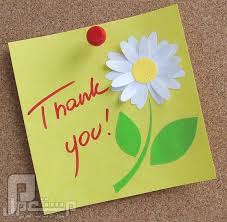